INFORME DE EJECUCIÓN POA 2021 PRIMER SEMESTRE
DE ENERO A JUNIO
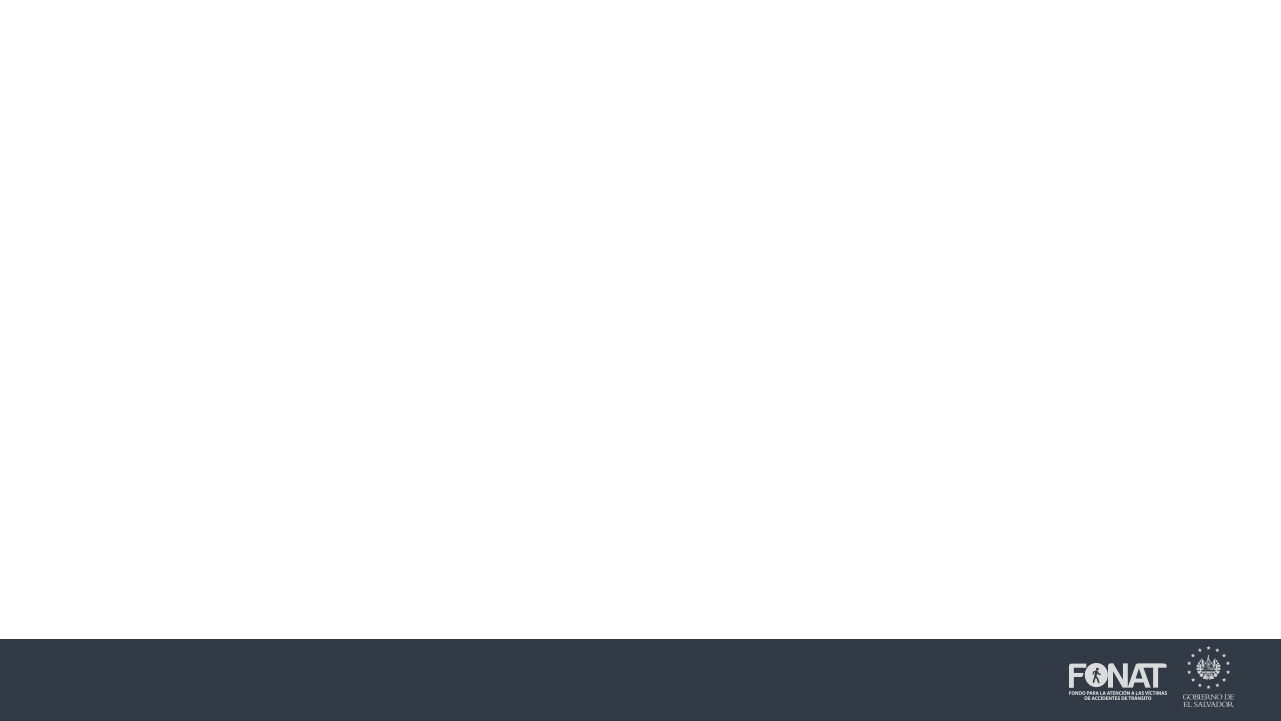 INTRODUCCIÓN
INTRODUCCIÓN
El Plan Operativo Anual 2020, continua con la ejecución de metas estratégicas y sus actividades específicas, las cuales siguen encaminadas a la consecución del logro de los Objetivos y Ejes Estratégicos contemplados en el Plan Estratégico Institucional.
El seguimiento del Plan Operativo Anual forma parte de una planeación estratégica de esta institución, lo que constituye un lineamiento a efecto de realizar las evaluaciones correspondientes y controlar los resultados obtenidos, en relación a las metas de cada trimestre, lo que nos hace conocer los avances de las actividades de cada una de nuestras unidades organizativas, para el logro de los objetivos institucionales.
El presente informe de ejecución y seguimiento del Cuarto Trimestre del Plan Operativo Anual 2020, expone los avances de cada una de las unidades organizativas del FONAT, en relación a las metas establecidas en el mismo y no se limita a establecer si se cumple o no cierta actividad o meta, sino que busca analizar y encaminar a través de acciones correctivas, los aciertos o desaciertos.
El Plan Operativo Anual para el año 2021, continua con la ejecución de nuestras metas estratégicas y sus actividades específicas, las cuales siguen encaminadas a la consecución del logro de los Ejes y Objetivos Estratégicos contemplados en el Plan Estratégico Institucional para el periodo 2021-2025.

El seguimiento del Plan Operativo Anual forma parte de la planeación estratégica de esta institución, lo que constituye un lineamiento a efecto de realizar las evaluaciones correspondientes y controlar los resultados obtenidos, en relación a las metas planteadas en cada trimestre, lo que nos hace conocer los avances de las actividades de cada una de las unidades organizativas, para el logro de los objetivos institucionales.

A continuación se presenta en resumen la ejecución del POA, por cada unidad organizativa, sustrayendo los datos de la herramienta FONAT Project Manager.
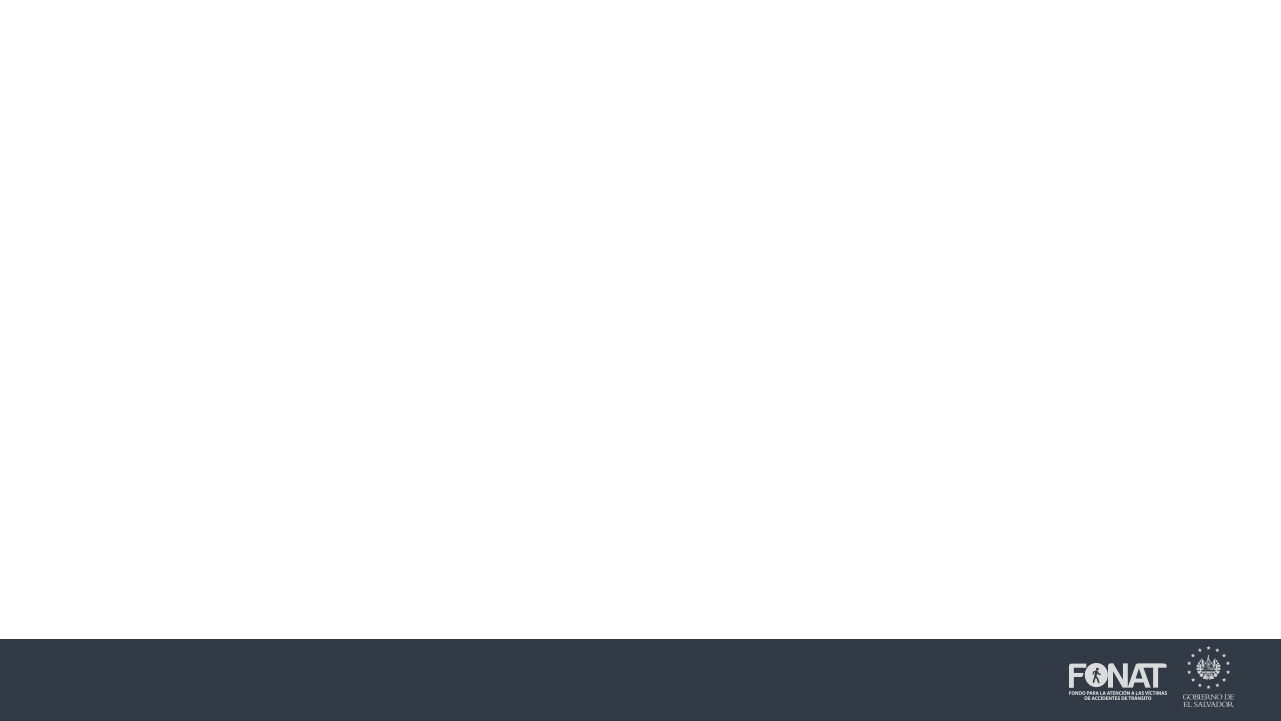 INTRODUCCIÓN
AVANCE POA PRIMER SEMESTRE
Se presenta ante el Consejo Directivo, por parte de la Dirección Ejecutiva del FONAT, el informe de ejecución del POA 2021 en su Primer Semestre, correspondiente a los meses de Enero a Junio; por lo que se han tomado en consideración las tareas o actividades correspondientes a los mismos, de acuerdo al porcentaje asignado en relación a lo programado.
El Plan Operativo Anual 2020, continua con la ejecución de metas estratégicas y sus actividades específicas, las cuales siguen encaminadas a la consecución del logro de los Objetivos y Ejes Estratégicos contemplados en el Plan Estratégico Institucional.
El seguimiento del Plan Operativo Anual forma parte de una planeación estratégica de esta institución, lo que constituye un lineamiento a efecto de realizar las evaluaciones correspondientes y controlar los resultados obtenidos, en relación a las metas de cada trimestre, lo que nos hace conocer los avances de las actividades de cada una de nuestras unidades organizativas, para el logro de los objetivos institucionales.
El presente informe de ejecución y seguimiento del Cuarto Trimestre del Plan Operativo Anual 2020, expone los avances de cada una de las unidades organizativas del FONAT, en relación a las metas establecidas en el mismo y no se limita a establecer si se cumple o no cierta actividad o meta, sino que busca analizar y encaminar a través de acciones correctivas, los aciertos o desaciertos.
AVANCE PLAN OPERATIVO ANUAL
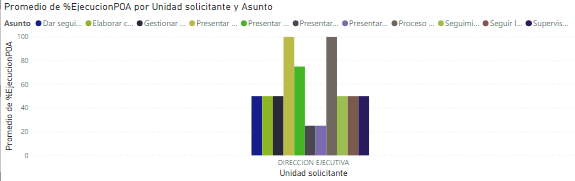 DIRECCIÓN EJECUTIVA
AVANCE PLAN OPERATIVO ANUAL
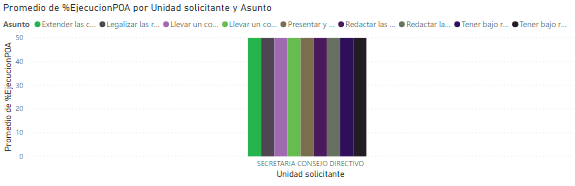 SECRETARÍA DEL CONSEJO DIRECTIVO
AVANCE PLAN OPERATIVO ANUAL
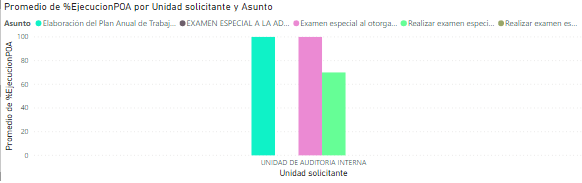 AUDITORÍA INTERNA
AVANCE PLAN OPERATIVO ANUAL
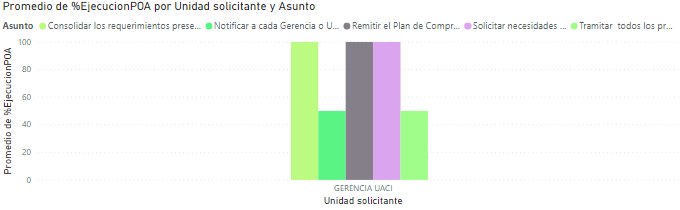 UACI
AVANCE PLAN OPERATIVO ANUAL
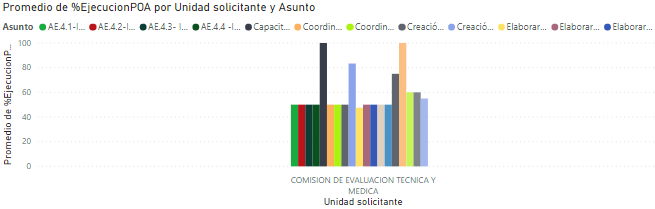 CTEM
AVANCE PLAN OPERATIVO ANUAL
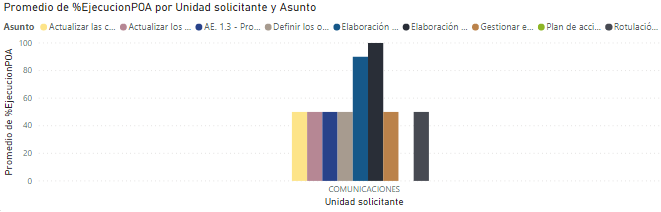 COMUNICACIONES
AVANCE PLAN OPERATIVO ANUAL
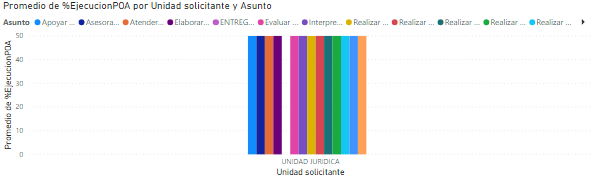 UNIDAD JURÍDICA
AVANCE PLAN OPERATIVO ANUAL
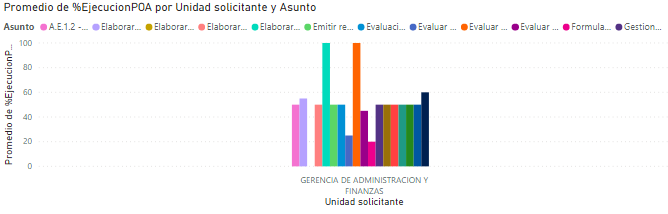 GAFI
AVANCE PLAN OPERATIVO ANUAL
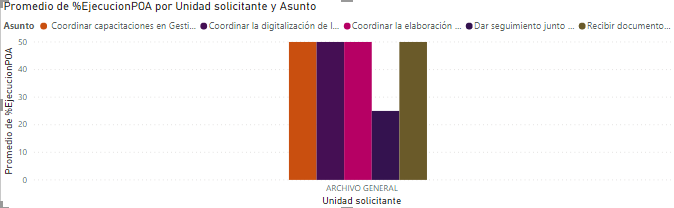 UGDA
AVANCE PLAN OPERATIVO ANUAL
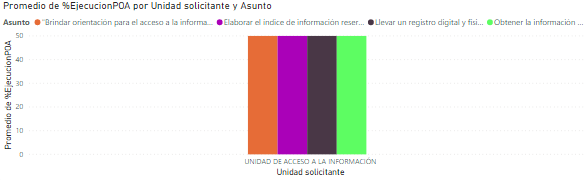 UAIP
AVANCE PLAN OPERATIVO ANUAL
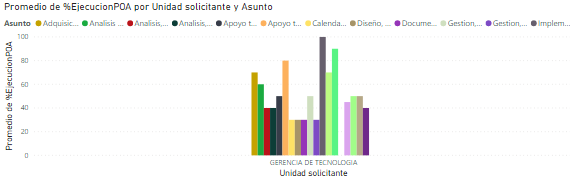 GERENCIA DE TECNOLOGÍA
AVANCE PLAN OPERATIVO ANUAL
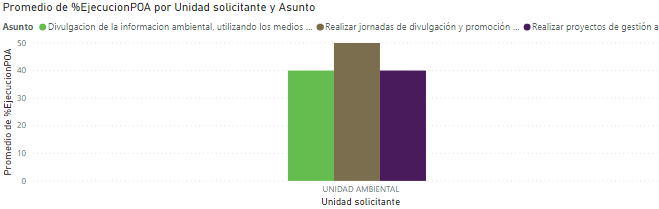 UNIDAD DE MEDIO AMBIENTE
AVANCE PLAN OPERATIVO ANUAL
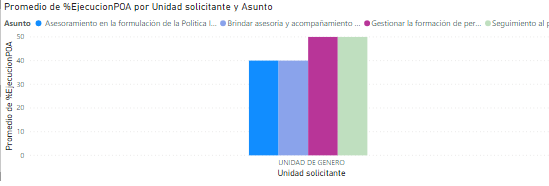 UNIDAD DE GÉNERO
AVANCE PLAN OPERATIVO ANUAL
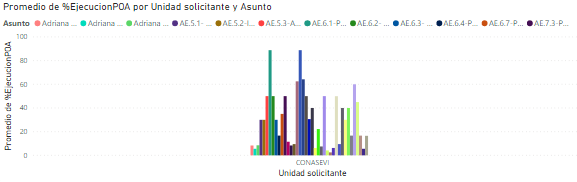 CONASEVI
AVANCE PLAN OPERATIVO ANUAL  -  ACUMULADO TRIMESTRE I Y II
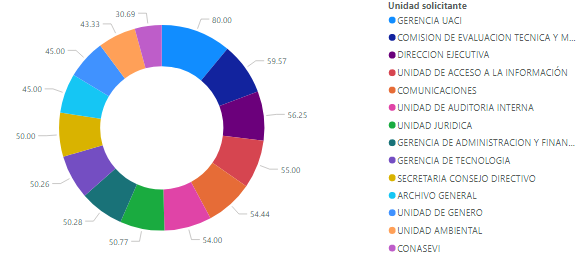 COMPARATIVO DEL % PROGRAMADO ENTRE EL % EJECUTADO
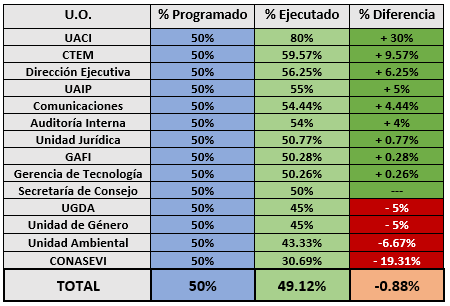 ACUMULADO ANUAL
PROGRAMADO ANUAL
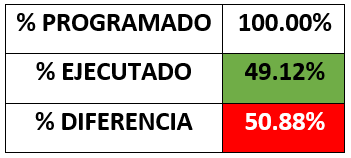 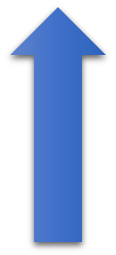 AVANCE DEL I Y II TRIMESTRE, PERIODO DE ENERO A JUNIO 2021
PORCENTAJE A DISTRIBUIR ENTRE III Y IV TRIMESTRE
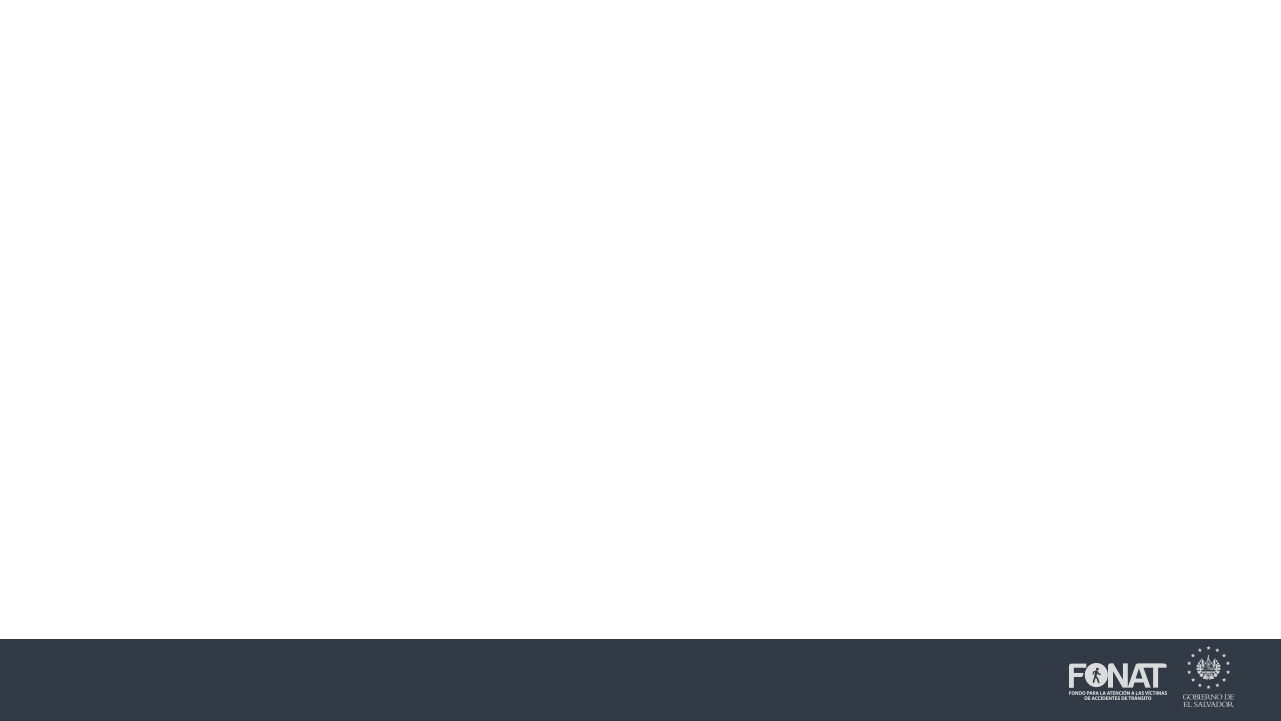 INTRODUCCIÓN
CONCLUSIÓN DEL PRIMER SEMESTRE
El Plan Operativo Anual 2020, continua con la ejecución de metas estratégicas y sus actividades específicas, las cuales siguen encaminadas a la consecución del logro de los Objetivos y Ejes Estratégicos contemplados en el Plan Estratégico Institucional.
El seguimiento del Plan Operativo Anual forma parte de una planeación estratégica de esta institución, lo que constituye un lineamiento a efecto de realizar las evaluaciones correspondientes y controlar los resultados obtenidos, en relación a las metas de cada trimestre, lo que nos hace conocer los avances de las actividades de cada una de nuestras unidades organizativas, para el logro de los objetivos institucionales.
El presente informe de ejecución y seguimiento del Cuarto Trimestre del Plan Operativo Anual 2020, expone los avances de cada una de las unidades organizativas del FONAT, en relación a las metas establecidas en el mismo y no se limita a establecer si se cumple o no cierta actividad o meta, sino que busca analizar y encaminar a través de acciones correctivas, los aciertos o desaciertos.
Del 50% programado correspondiente al Primer Semestre de actividades en el Plan Operativo Anual, se obtuvo un 49.12% de Ejecución, existiendo una diferencia negativa del -0.88% en cuanto al porcentaje de actividades ejecutadas; esto debido a que cuatro de las catorce unidades organizativas no lograron la ejecución total de lo programado.
SOLICITUD AL HONORABLE CONSEJO
En relación a lo antes expuesto, se solicita al honorable Consejo Directivo, dar por recibido el presente informe, de acuerdo a lo establecido en el artículo 13 de la Ley Especial para la Constitución del Fondo para la Atención a Víctimas de Accidentes de Tránsito.
GRACIAS POR SU ATENCIÓN